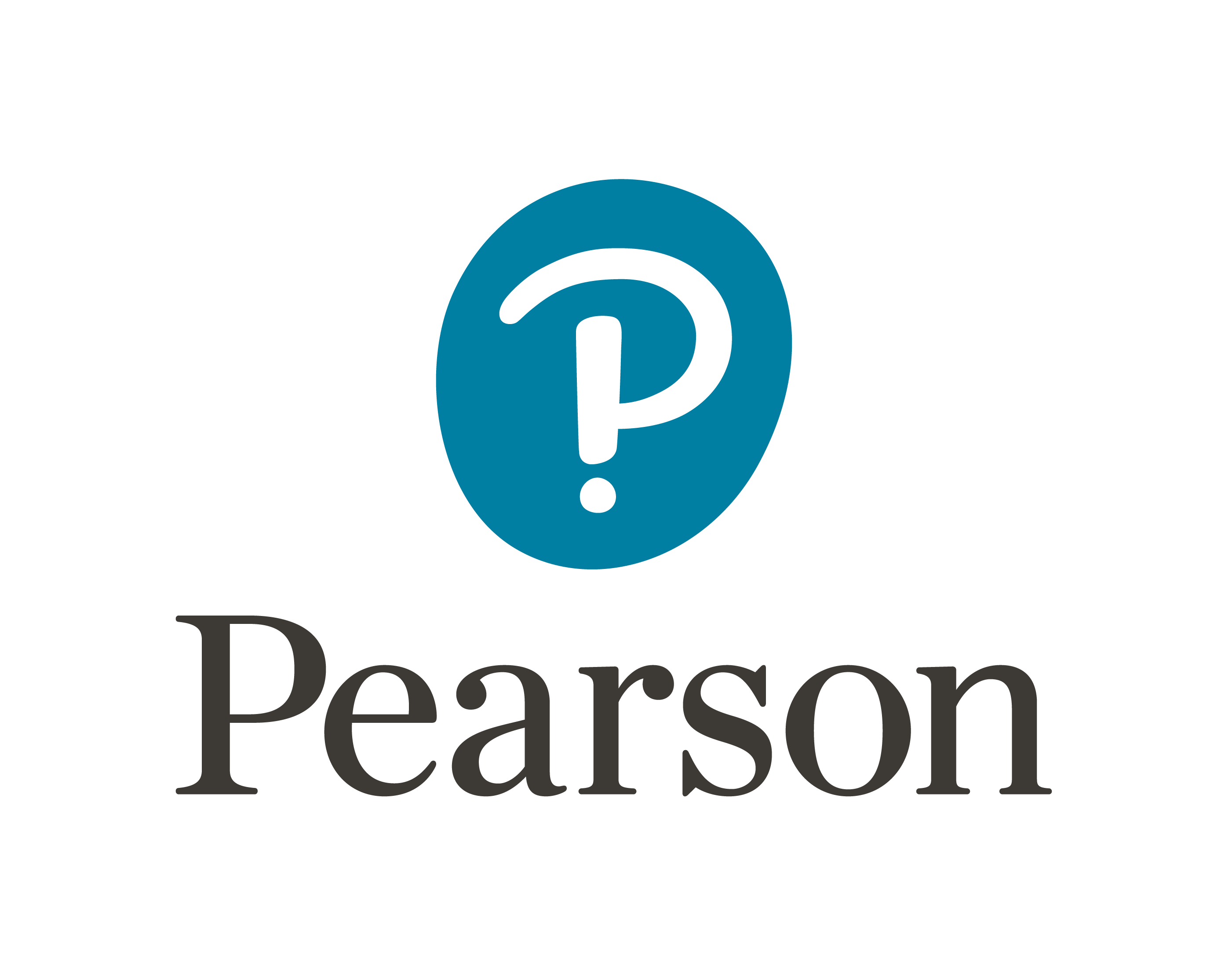 GrammarA2+zero and first conditionals
Recommended for:
Gold Experience
Focus
High Note
2019
1
We use conditional structures in many different situations.
Let’s look at:
When we use the zero conditional.
When we use the first conditional.
How we make sentences with zero and first conditionals.
When do we use them?
Copyright © 2019 by Pearson Education      Gold Experience | Focus | High Note
Function: When do we use them?
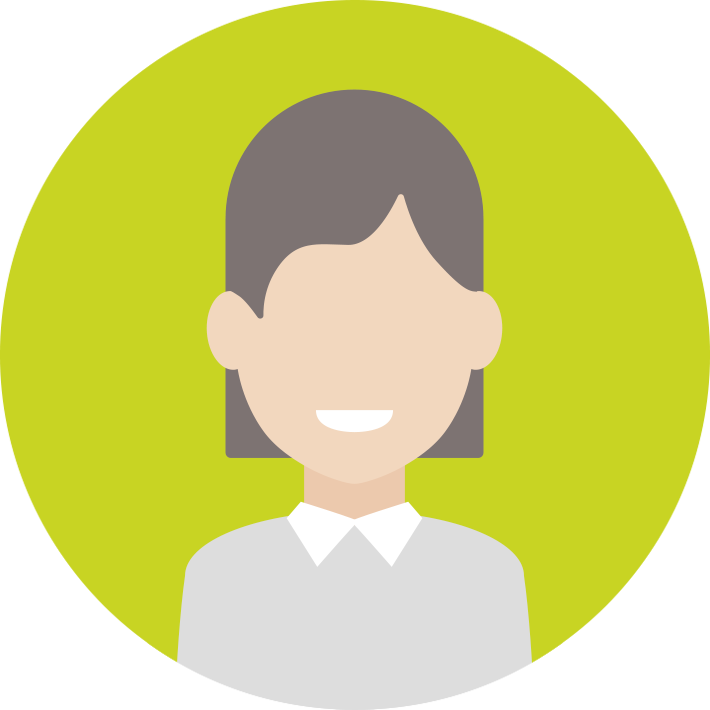 If it rains tonight, we will stay at home and watch a film.
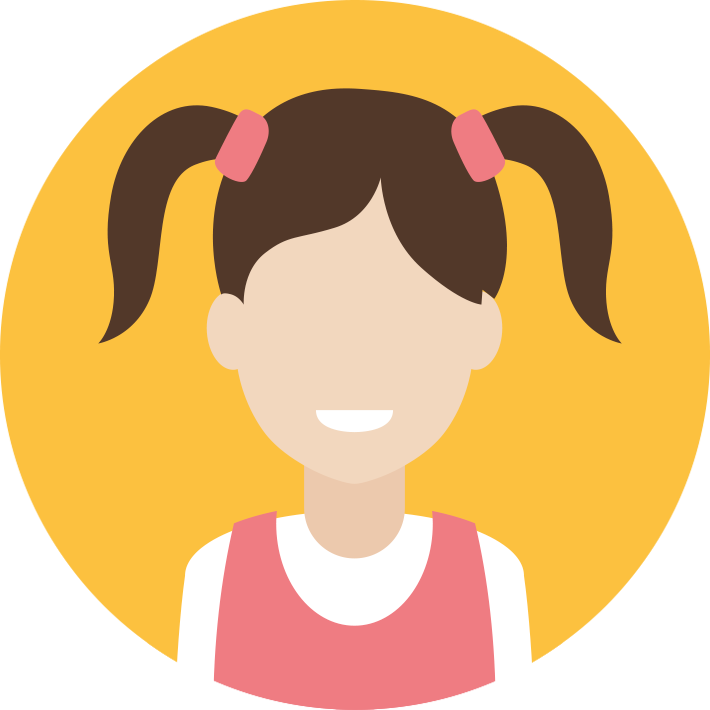 Look at the first half of what the girl says: ‘If it rains tonight...’

Is the girl sure that it will rain, or is it a possibility?
It’s a possibility.
Now look at the full sentence: ‘If it rains tonight, we will stay at home and watch a film.’ Is she talking about the past, present or future?
The future.
Copyright © 2019 by Pearson Education      Gold Experience | Focus | High Note
Function: When do we use them?
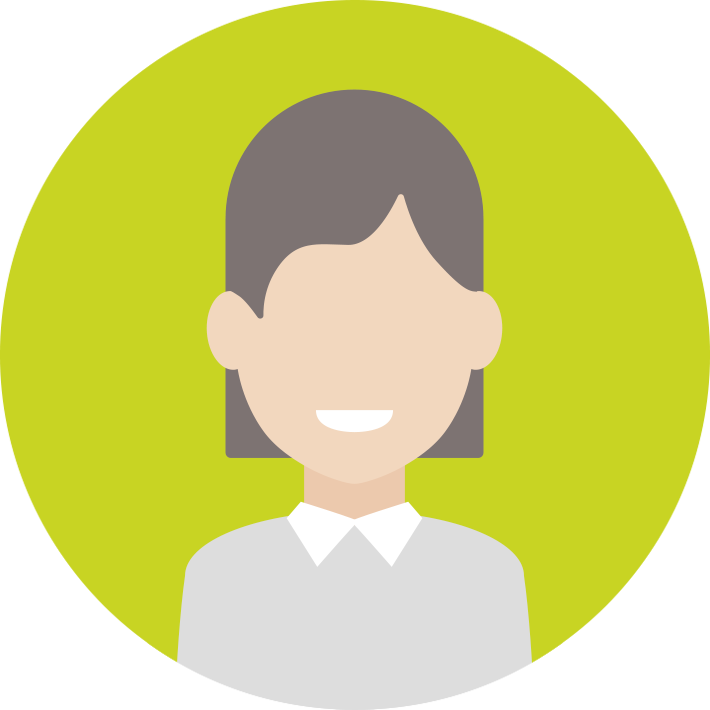 If it rains tonight, we will stay
at home and watch a film.
If I’m hungry after swimming, I usually eat a banana.
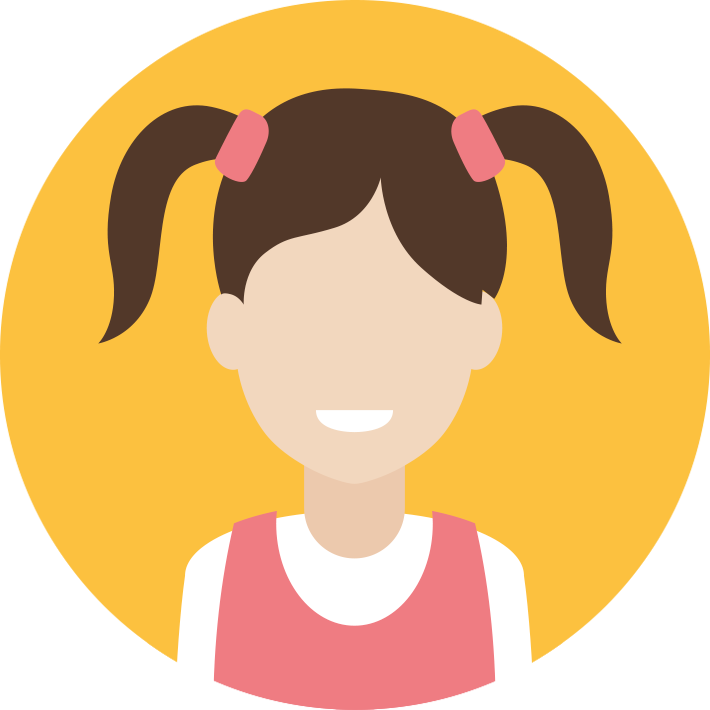 If I’m hungry after swimming,
I usually eat a banana.
If it rains tonight, we will stay at home and watch a film.
If there is a lot of traffic, it takes a long time to get into town.
If they don’t work harder, they will lose the match.
If there is a lot of traffic, it takes a long time to get into town.
If they don’t work harder, they will lose the match.
Now look at all four sentences and put them in the correct place in the table.

Start with the zero conditionals.
Copyright © 2019 by Pearson Education      Gold Experience | Focus | High Note
Function: the zero conditional
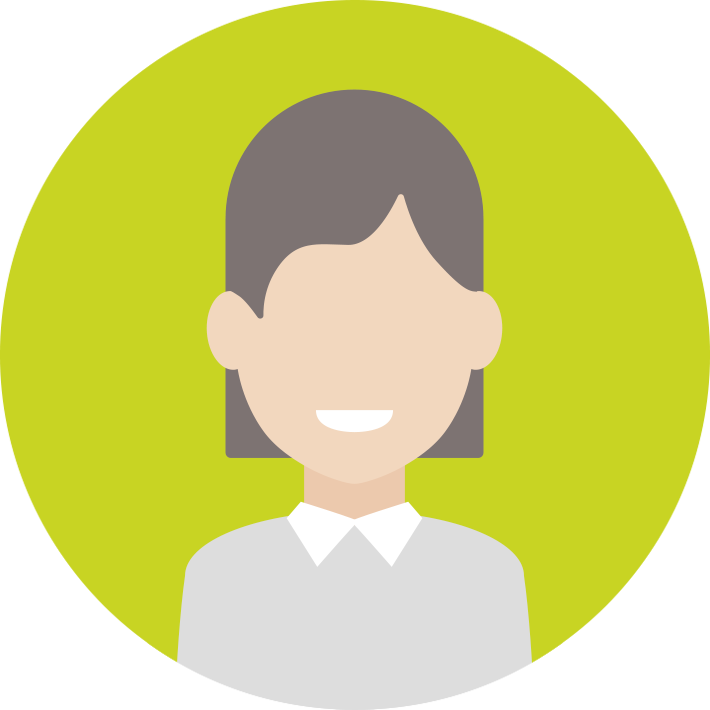 To talk about habits and things that are generally true.
If I’m hungry after swimming, I usually eat a banana.
If there is a lot of traffic, it takes a long time to get into town.
Look at this sentence again: ‘If there is a lot of traffic, it takes a long time to get into town.’

What word can we use instead of ‘If’ with a similar meaning?
There are two parts to a zero conditional sentence: 
1. The If clause: the conditional/situation clause.
2. The consequence clause.
clause 1                         clause 2               If I’m hungry,               I eat a banana.

         conditional if                 consequence
‘When’.
Copyright © 2019 by Pearson Education      Gold Experience | Focus | High Note
Function: the first conditional
To talk about possible future actions or situations and their results.
If it rains tonight, we will stay at home and watch a film.
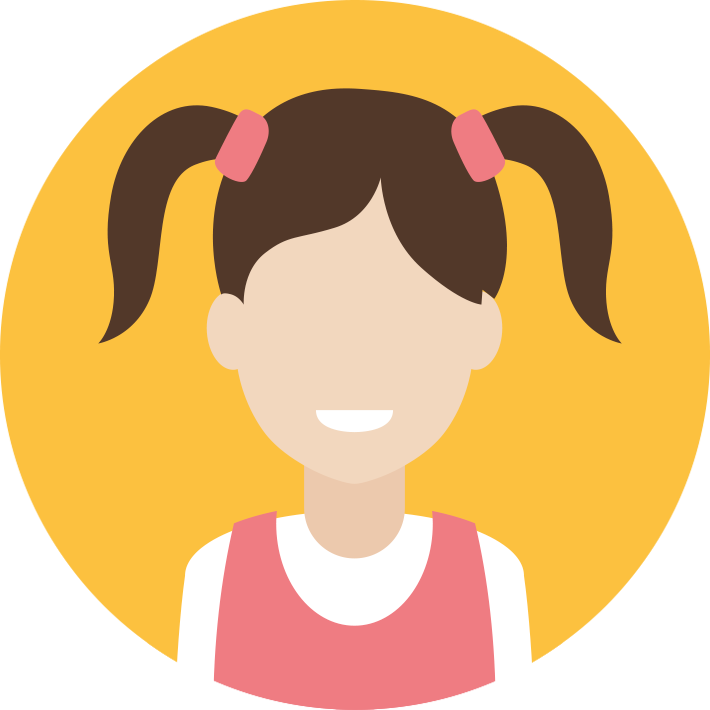 Like the zero conditional, a first conditional sentence has two parts: 
1. The If clause: the conditional/situation clause.
2. The consequence clause.
clause 1                              clause 2 
 If it rains tonight,            we will stay at home.
       
    conditional if                      consequence
How do we make sentences using the zero and first conditionals?
Copyright © 2019 by Pearson Education      Gold Experience | Focus | High Note
Form: the zero and first conditionals
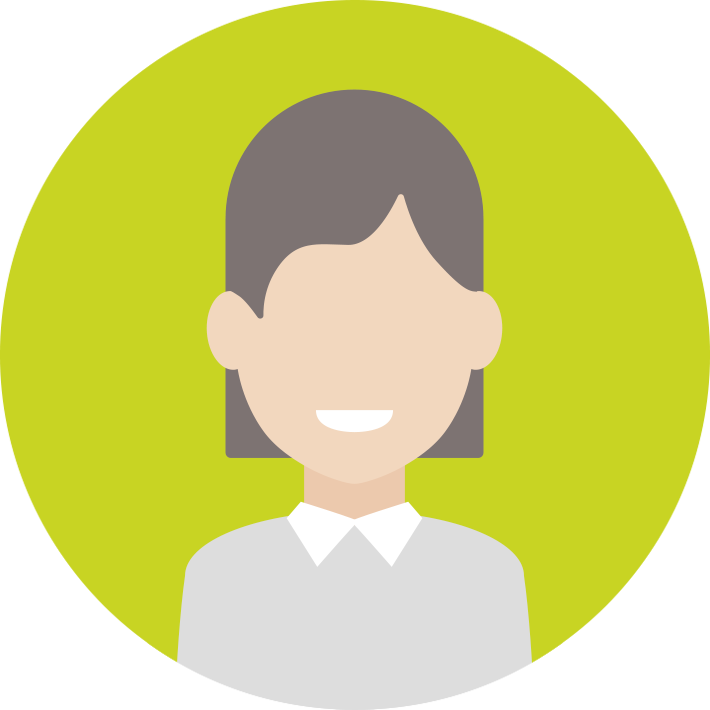 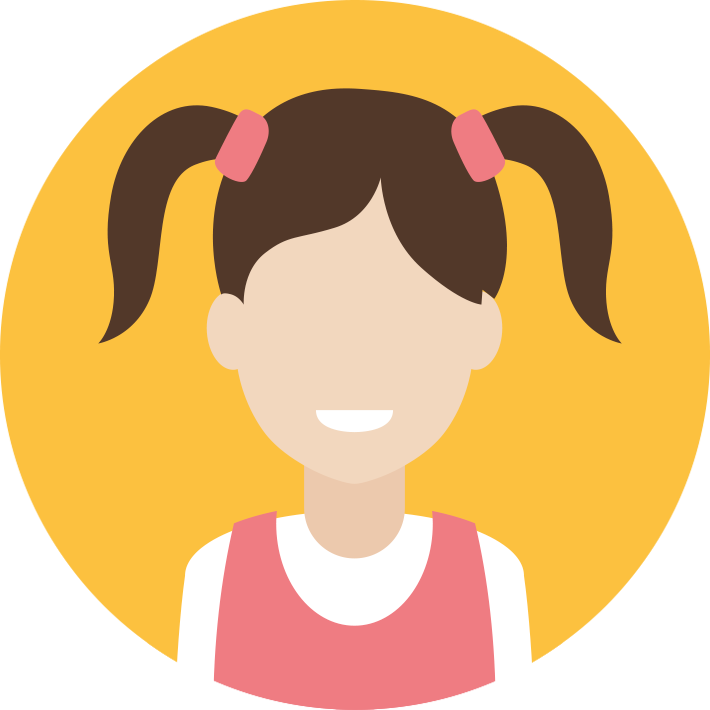 If it rains tonight, we will stay at home and watch a film.
If there is a lot of traffic, it takes a long time to get into town.
Look at the two highlighted examples and fill in the missing words in the boxes.
present tense
If
present tense
Won’t is a contraction of two words. What are they?
will not
present tense
will/won’t
infinitive
If
What is the contraction of will?
’ll
Copyright © 2019 by Pearson Education      Gold Experience | Focus | High Note
Form: the zero and first conditionals
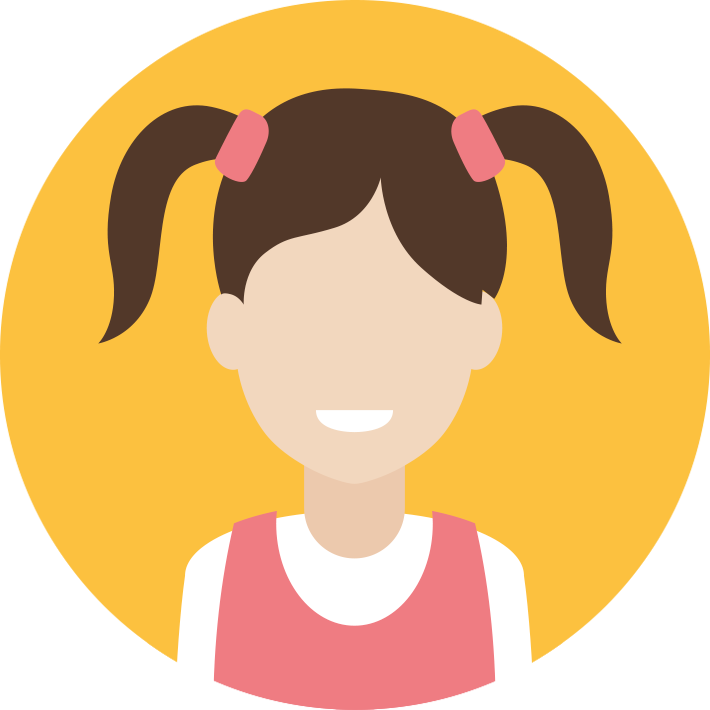 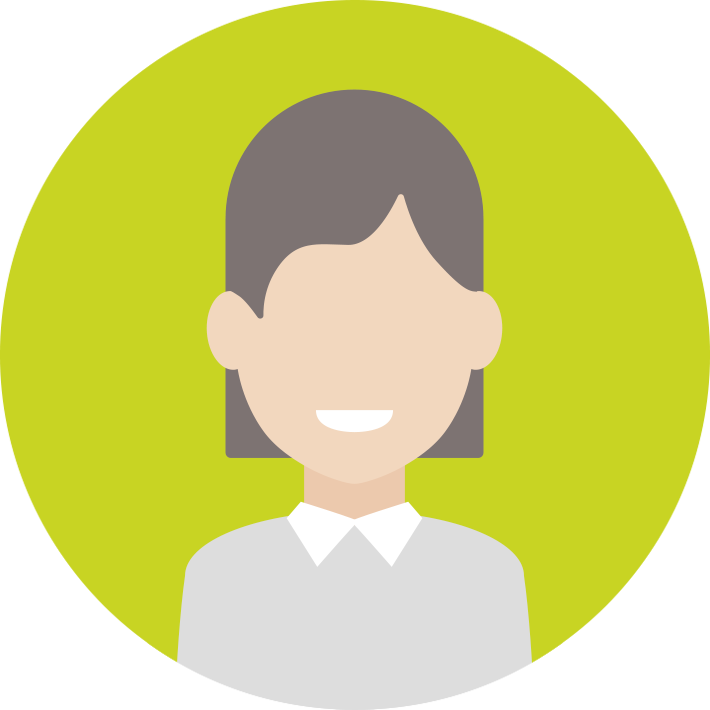 If it rains tonight, we will stay at home and watch a film.
If there is a lot of traffic, it takes a long time to get into town.
You can change the order of the clauses, but if the consequence clause is first, you don’t use a comma. Look: 
‘We will stay at home and watch a film if it rains tonight.’
Can you do the same with the other sentence?
We can use the contractions of will:
1. positive: will = ’ll
2. negative: will not = won’t
Let’s practise!
Copyright © 2019 by Pearson Education      Gold Experience | Focus | High Note
Practice activities
Use the correct form of the verbs in brackets to complete the gaps.
have
make
If I………………………………(have) a lot to do, I usually…………………………..(make) a list before I start.


We…………………………………(arrive) late if we………………………….(not walk) a bit faster.


Do you…………………………………(make) your bed when you………………………….(get) up in the morning?


When the weather…………………………….(be) cold, the lake sometimes………………………………….(freeze).


If you ………………………………(call) me later, I………………………………………(tell) you where to meet us.


If you…………………………………(do) your homework now, your dad…………………………(take) you to the cinema this evening.
will/’ll arrive
don’t walk
make
get
is
freezes
will/’ll tell
call
will take
do
Copyright © 2019 by Pearson Education      Gold Experience | Focus | High Note
Explore grammar: -ing and to-infinitive
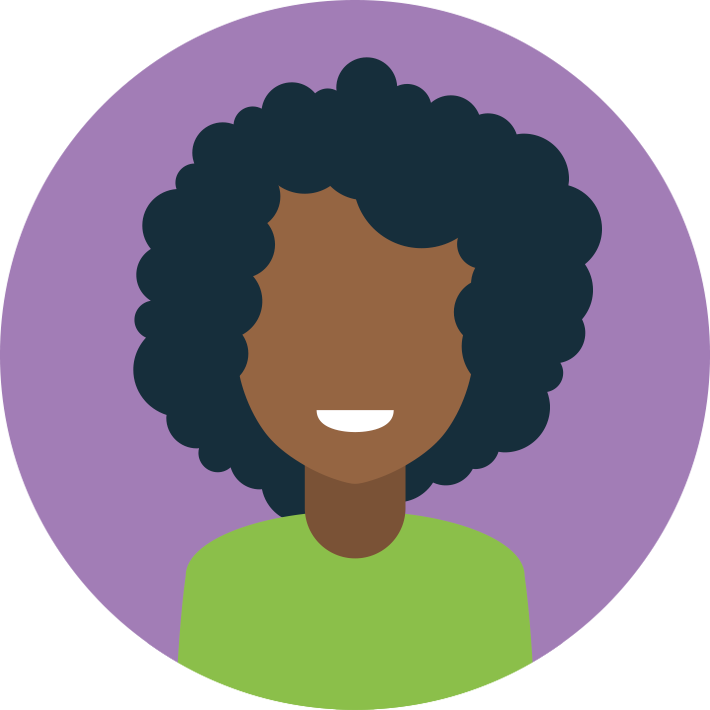 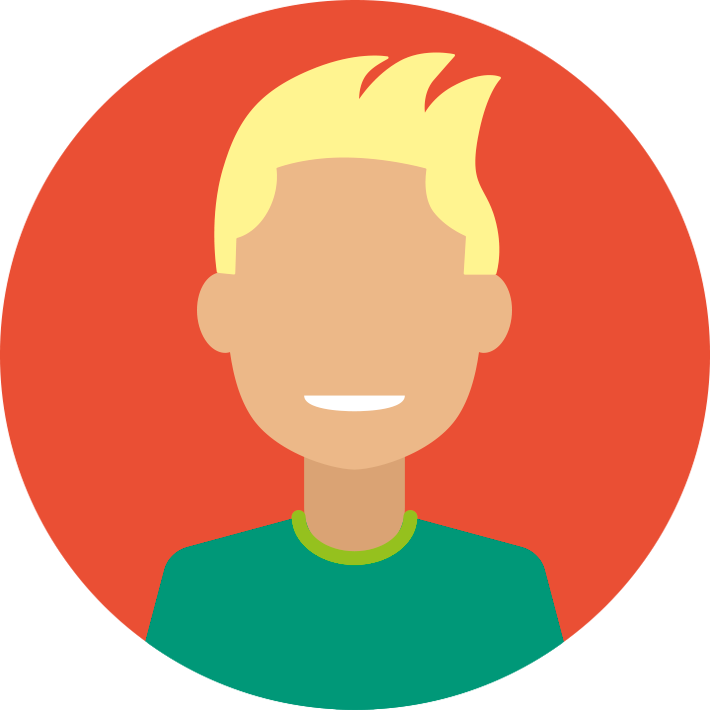 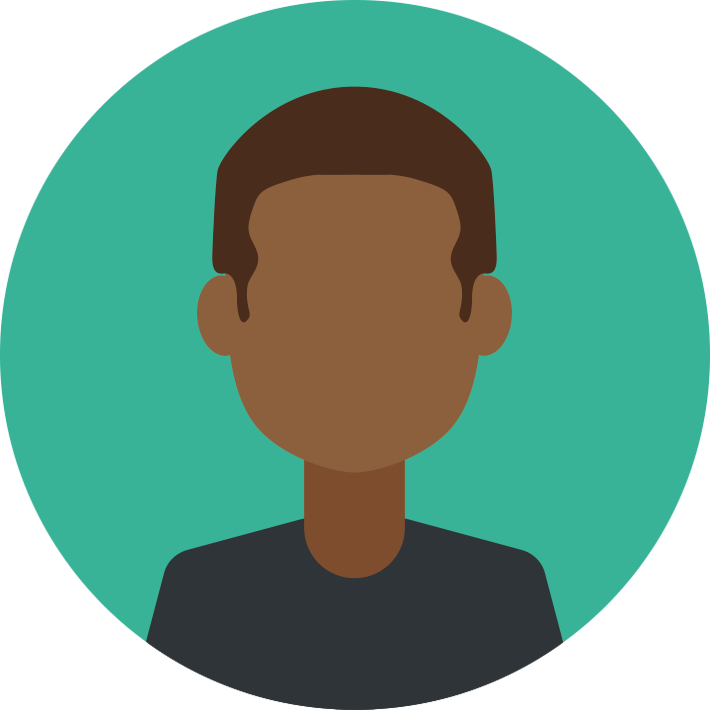 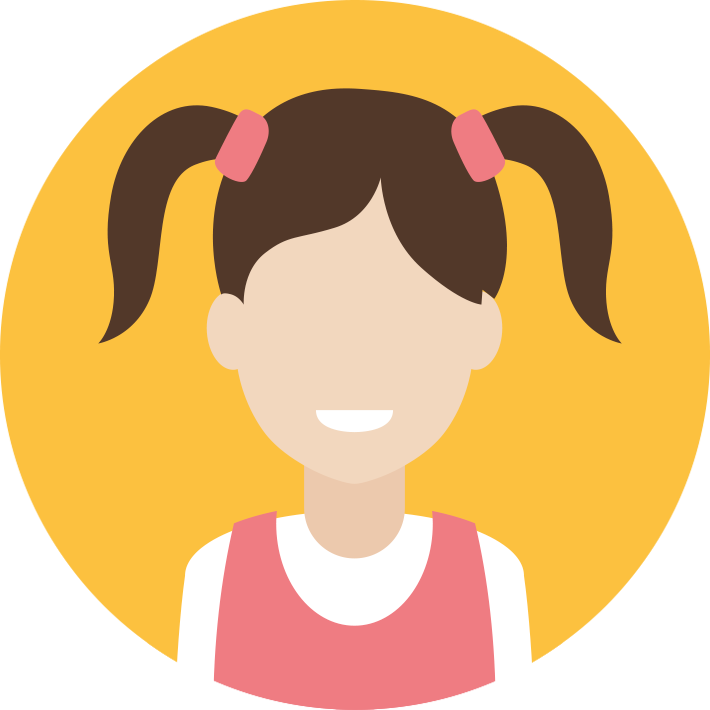 I can’t stand watching long films. I’d rather watch a series. I love following the story and characters over time.
Don’t forget to bring some snacks to the party. Shall we meet earlier and go together? Sara’s sick, so she can’t come.
I’m tired of eating the same things all the time. Let’s buy something different. It’s important to have a varied diet.
I really enjoy acting. I’m interested in joining a theatre school. I want to be an actor when I’m older.
Look at what the four people say. How many examples can you find of verb patterns with -ing?
How about verb patterns with the infinitive without to?
How many examples are there of verb patterns with the to-infinitive?
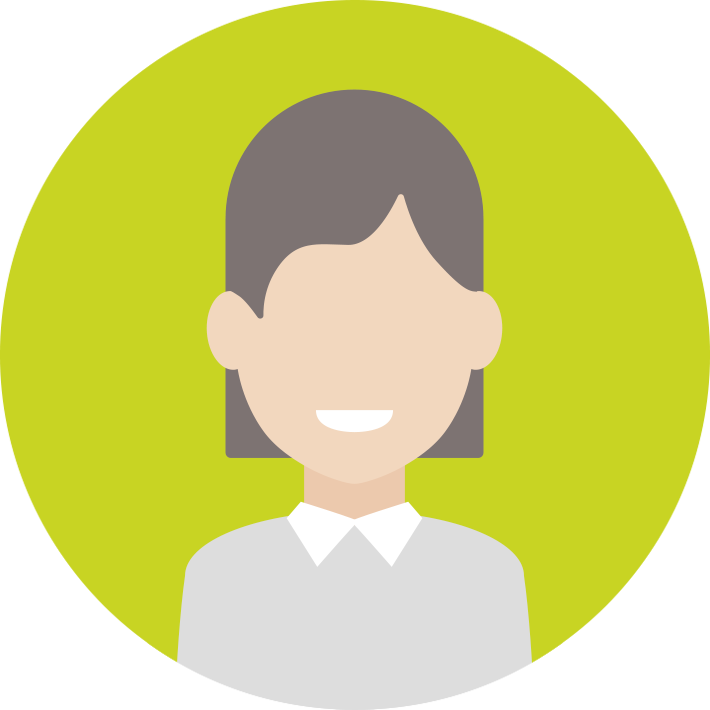 four
five
three
Copyright © 2019 by Pearson Education      Gold Experience | Focus | High Note
Explore grammar: -ing and to-infinitive
I can’t stand watching long films. I’d rather watch a series. I love following the story and characters over time.
Don’t forget to bring some snacks to the party. Shall we meet earlier and go together? Sara’s sick, so she can’t come.
I’m tired of eating the same things all the time. Let’s buy something different. It’s important to have a varied diet.
I really enjoy acting. I’m interested in joining a theatre school. I want to be an actor when I’m older.
Now put the phrases in bold in the correct place in the table. The first one is done for you.
forget to bring
want to be
love following
can’t come
enjoy acting
Shall (we) meet
(it)’s important to have
(I)’d rather watch
can’t stand watching
Some verbs can be followed by either -ing or to-infinitive, e.g. 
love following / love to follow.
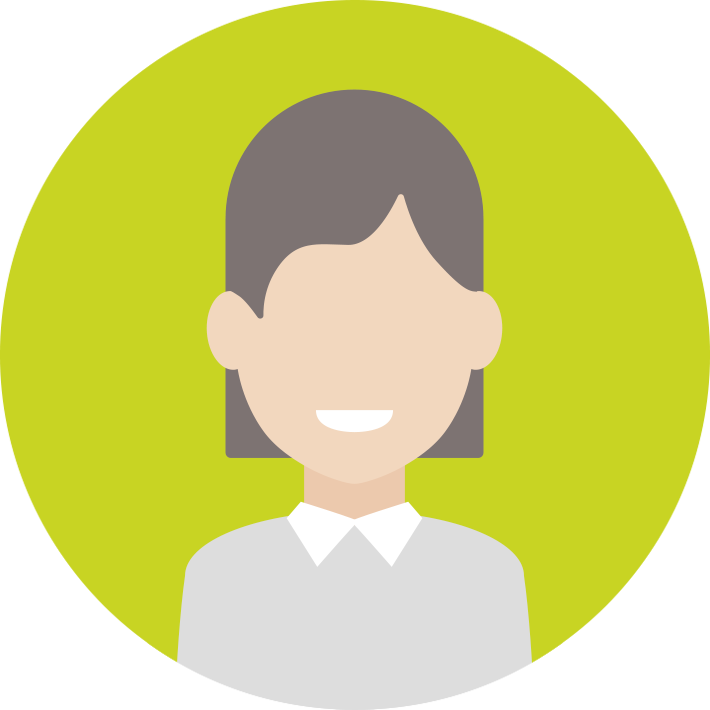 interested in joining
tired of eating
Let’s buy
Copyright © 2019 by Pearson Education      Gold Experience | Focus | High Note